Sistem Yaklaşımı ve Etkileşimcilik Modeli
SİSTEM YAKLAŞIMI-1
1950’li yıllar sosyoloji teorilerinde de önemli dönüşümlerin yaşandığı yıllardır:
Klasik sosyoloji kuramlarının evrensel ve geneli kapsayıcı büyük boy kuramları yerini orta boy kuramlara bırakmaya başlar. 
Makro kuramların yerini, kurumsal düzeyde analizler alır. 
Bu yıllarda sosyolojide yapısal –fonksiyonalist yaklaşım kuramda oldukça etkili olmuştur. 
Yapısal –fonksiyonalist modelin gelişiminde Talcot Parsons’un (1902-1979) önemli rolü bulunmaktadır.
Sistem birbiriyle ilgili parçaların bir bütün olarak fonksiyon görmesidir
SİSTEM YAKLAŞIMI-2
Parsons, organizma benzetmesinin yanı sıra sistemler yaklaşımını da kullanır. 
Parsons, tüm toplumları oldukça farklı alt sistemlerden oluşan, hepsi karşılıklı ilişki ve bağımlılık içindeki bağımsız ve kendine yeten sistemler olarak görür.
Bu bakış içinde, alt sistemlerin her biri belirli bir fonk siyonu yerine getirmekte ve sistemin devamı açısından önemli role sahip bulunmaktadır.
SİSTEM YAKLAŞIMI-3
Parson’ın toplumla ilgili temel varsayımları şunlardır;
Sistemler, parçaları arasında iç bağlılığa ve bir düzene sahiptir.
Sistemler kendi kendilerini onarma ve dengeye getirme  eğilimi taşırlar
Sistemler statik olabilecekleri gibi, değişim süreci belirli bir düzen içinde de gerçekleşebilir.
 Sistemin bir parçasının doğası, diğer parçaları da etkiler.
Parçalanma ve bütünleşme, sistemin dengesi için iki yaşamsal süreçtir.
Sistemler, değişme eğilimlerini kontrol ederler.
SİSTEM YAKLAŞIMI-4
1950’li yıllarda örgüt kuramlarında sistem yaklaşımı öne çıkmaktadır. Bu yaklaşıma göre örgüt birbirleriyle etkileşimi olan ve birbirlerine bağımlı alt sistemlerden oluşan yapılardır. 
Yapısal fonksiyonalist modelin organizma metaforu örgütler için de geçerlidir.
Örgütlerde alt sistemlerden meydana gelmekte ve bir sorun örgütün diğer sistemlerini de etkilemektedir.
Açık ve kapalı sistemler, sistem yaklaşımında öne çıkan kavramlardır.
Değişen ihtiyaçlara kendilerini uydurabilen örgütler açık sistem olarak tanımlanabilir.
SİSTEM YAKLAŞIMI-5
Örgüt birbirine bağlı çeşitli kısımlardan oluşan ve çevresiyle etkileşim içinde bulunan bir bütün oalrak incelenir. 
Kapalı sistemlerde dış çevreden söz edilmez ve örgütün sadece yapı ve fonksiyonları dikkate alınır.
Sistem yaklaşımın örgütsel açıdan değerlendirildiğinde önemi örgütün birbirini bütünleyen sistemlerden oluştuğu noktasına vurgu yapmasıdır.
SİSTEM YAKLAŞIMI-6
Örgüt sistemi çevreden dört girdi alır:
Materyal,
İnsan
Finans
Bilgi

Örgüt açısından iki nokta önem taşır,
1- örgüt kendi içerisinde etkileşim ve birbirine bağımlı olan alt sistemlerden oluşmaktadır.
2-Örgüt, kendisini çevreleyen daha büyük bir toplumsal sistemin bir alt sistemini oluşturur. Bu bağlamda da kendisi dışında yaşanan gelişmelerden etkilenir.
SİSTEM YAKLAŞIMI-7
SİSTEM KURAMI
Geri Bildirim
Girdiler

Materyal 
İnsan
Finans
Bilgi 
(cevreden)
Çıktılar

Ürün ve servis
Kar/zara
Çalışanların Davranışları İlave Bilgi (çevreye)
Dönüşüm Tekonolojisi
Kaynak: R.W. Griffin. Management,2.nd. Adi: Boston, Houghton and Miffin. 1987
SİSTEM YAKLAŞIMI-8
Sistem yaklaşımında olayları bir tek nedene bağlamanın güçlüğü veya imkansızlığı söz konusudur. 
Olaylar arasında ilişki kurma zorunluluğu vardır. Bu zorunluluk sistem yaklaşımını ortaya çıkarır.
Kısacası sistem olaylara neden olan birçok faktörün karmaşık bir ilişkisidir.
Her şey bir diğer şeyle ilgilidir tezi bu yaklaşımın temelidir.
Örgütler birçok sistemin bir arada bulunmasından meydana gelir. (örn: iş akışı, ödüllendirme, iletişim ağı..)
SİSTEM YAKLAŞIMI-9
Klasik kuramların odak noktasını örgütün kendisi oluşturmaktadır. Bu yönüyle gerek bilimsel yönetim yaklaşımı, gerekse insan ilişkileri yaklaşımı örgütün dış çevresiyle  olan etkileşimine önem vermez. Örgüt kapalı bir sistemmişçesine ele alınır. 
Sistem yaklaşımı örgütün açık sistem olarak ele alınmasını gündeme getirir.
SİSTEM YAKLAŞIMI-10
Günümüz açısından değerlendirdiğimizde, örgütün kendisinden kaynaklanmayan ama örgütü derinden etkileyen faktörler söz konusudur:
Küresel ekonomide yaşanan gelişmeler ve krizler
Örgütün faaliyet gösterdiği alanda yaşanan teknolojik değişmeler
Ulusal hükümetlerce çıkarılan yasalar
Ekonomi politikalarında yaşanan değişimler
Siyasi istikrarsızlıklar
Rakip örgütlerin faaliyetleri
Müşteri tercihlerinde yaşanan değimeler.
Durumsallık Modeli
İnsan davranışını anlama temellidir
Temel savı, örgütteki yönetsel davranışları belirleyecek bir takım genel geçer kuralların olmadığıdır. 
Örgütlerde karşılaşılan her durum kendine özgüdür.
Durumsallık modeline göre iki değişkenin durumunu etkileyen başka değişkenlerde mevcuttur.
1950’lerde evrensel yaklaşımlar ön planda iken 1960’lardan sonra durumsallık yaklaşımı  öne çıkmıştır.
Evrensel ve Durumsallık Modelleri
Evrensel  Model
A
B
Y
A
X
B
Z
Kaynak: Moorhead Griffin, Organizational behavior, Houghton and Mifftin Comp. 1989,s. 27
Etkileşimcilik Modeli-1
Örgütsel model incelemesinde yeni yeni kullanılan bir modeldir.
Öncelikli olarak etkileşim psikoloji tarafından kullanılmıştır.
Bu yaklaşıma göre;
Bireyin davranışları, bireyin karakteristikleri ile durum arasındaki sürekli ve değişik etkileşimler söz konusudur.
Birey ve durum çeşitli biçimlerde etkileşerek bireyin davranışlarını etkilemektedir.
Örgütsel davranışı açıklamada neden sonuç ilişkisi tek başına yeterli değildir.
Etkileşimcilik Modeli-2
Etkileşim modelindeki ilişkiler:
BİREY
DAVRANIŞ
DURUMLAR
Sanayi Toplumun Krizi ve Yeni Örgüt Yaklaşımları-1
1970’li yıllar sanayi toplumun kitle üretiminin, kitle örgütlerinin krize girdiği yıllar olarak öner çıkar. Sanayi toplumun krize girmesine ve sanayi sonrası toplum/bigi toplumu/ postmodern toplum olarak adlandırılan yeni toplumun oluşumundan söz edilmektedir.
Yeni teknolojilerin  ortaya çıkması
Dünyada siyasal ve ekonomik alanda yaşanan neo-liberal hareketler
Müşteri talepleri önem kazanıyor.
Sosyolojide ve Örgütsel Alanda Mikro Kuramların Yükselişi
Sanayi sonrası toplum/ bilgi toplumu tartışmalarının yaygınlaştığı dönemde sosyoloji kuramlarında da değişim yaşanmaktadır
1980 ‘li yıllarda sosyoloji kuramları Amerikan sosyolojisinin etkisiyle küçük boy kuramların merkezi önem kazandığı görülür. 
Sosyoloji kuramlarında sanayi toplumun gelişim sürecinde büyük boy kuramlar, 1950’li yıllarda orta boy kuramlar öne çıkarken, 1980’li yıllar ise küçük boy kuramların egemenliği görülür.
ÖRGÜTSEL DAVRANIŞTA YENİ YAKLAŞIMLAR (1970-1990)
İnsan Kapitali/İnsani Sermaye  (Human Capital) Yaklaşımı
1970’lerde insanı da bir para veya kapital olarak gören yaklaşım gelişmiştir. Bu yaklaşıma göre, insan bir üretim faktöründen öte bir üretim kaynağıdır. 
Bu kaynak yeterince geliştirilip kullanılırsa uzun dönem örgüt kar sağlar.
Çalışanların zamanla geliştirdikleri beceri ve bilgiler örgütün önemli bir girdisidir ve korunmalı, değerlendirilmelidir.
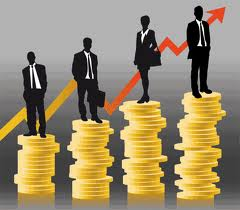 Örgütsel Davranışta Yeni Gelişmeler
Örgütün uygun büyümesi ve küçülmesi
Çalışanların güçlendirilmesi
Performans’a göre ücret
Kaliteye bağlanma
Farklılaşmış İşgücü
Öğrenen örgütler
Bilgi Yönetimi (Knowledge Management)
Bilgi örgüt yapısı içinde entelektüel kapital olarak görülür. Bu da üç sermayenin bileşimidir:
İnsan kapitali ( çalışanların sahip oldukları, ürettikleri becri, tecrübe ve yaratıcılık)
Yapısal Kapital ( bilginin bulunduğu, saklandığı örgüt sistemi ve yapısı)
Müşteri Kapitali (tatmin  olmuş müşterilerden, şirkete malzeme sağlayan kimselerden ve diğer dışsal kaynaklardan elde edilen bir değer).